Why Use Public Transportation?
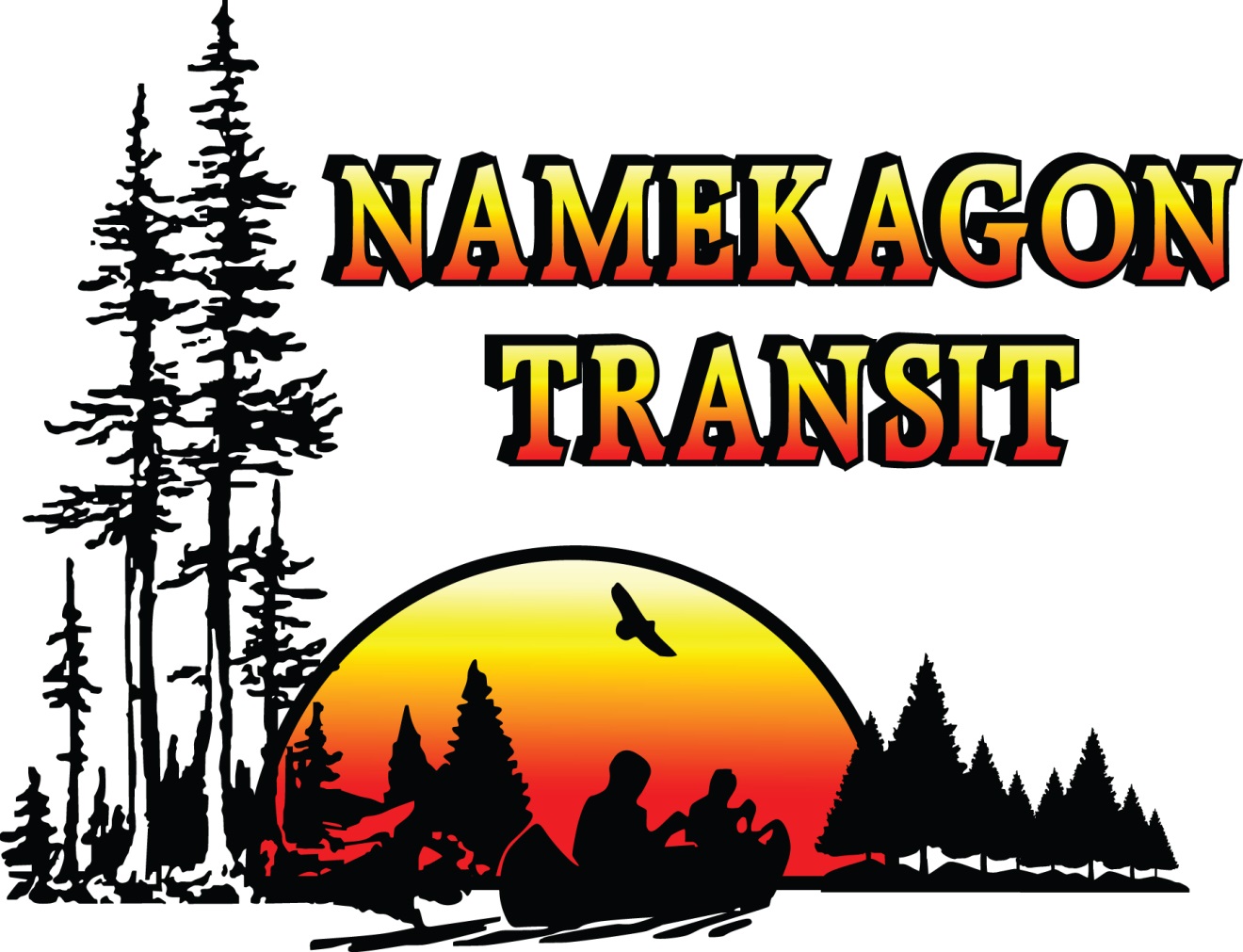 1
Common Modes of Public Transit
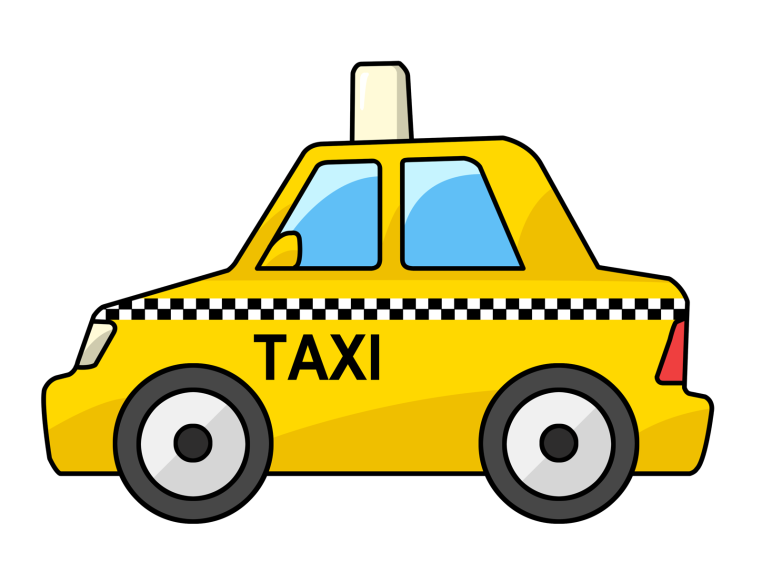 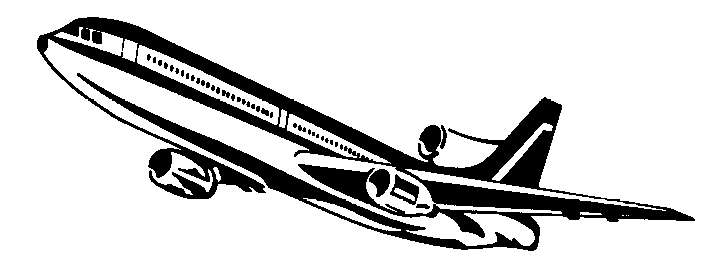 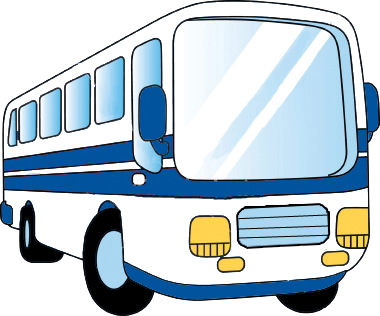 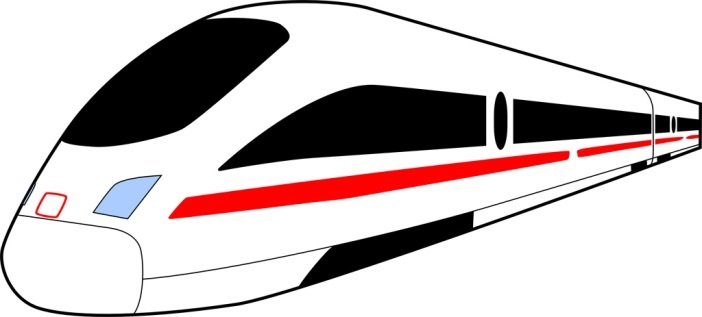 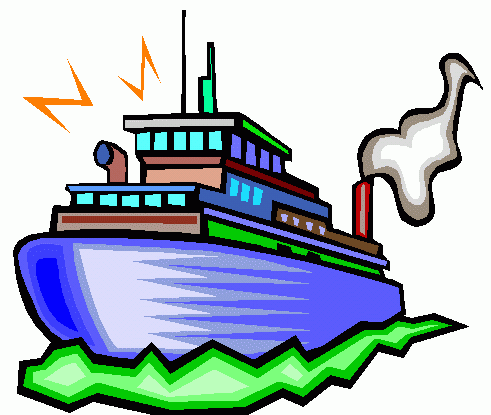 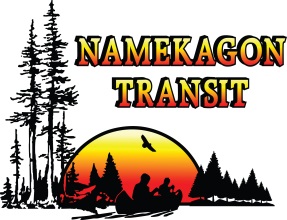 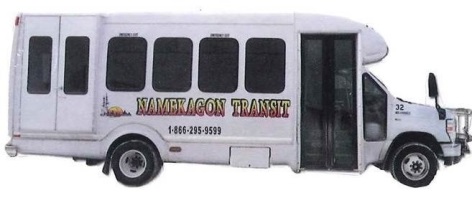 How many have you tried?
2
Why Use Public Transit?
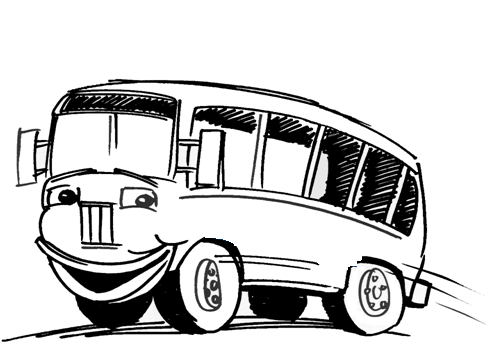 Can you think of any benefits?
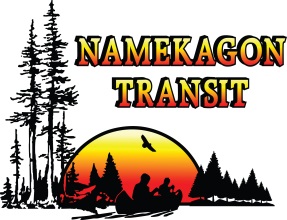 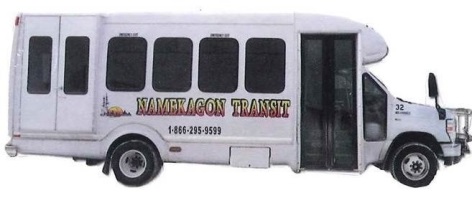 3
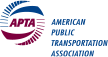 Why Use Public Transit?
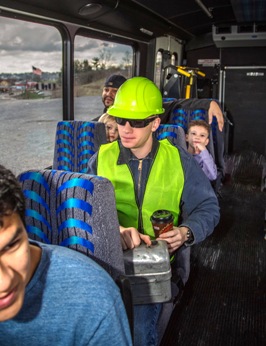 Public Transportation Provides Opportunities
Public transportation gives people options to get to: work, school, friends, or fun activities.
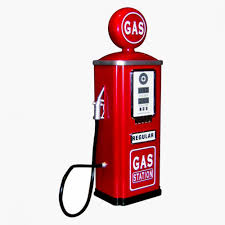 Public Transportation Saves Fuel 
Public transportation use in the United States saves 4.2 billion gallons of gasoline annually.
Public Transportation Reduces Carbon Footprint
Public transit use in the USA reduces carbon emissions by 37 million metric tons annually.
CO2
CO2
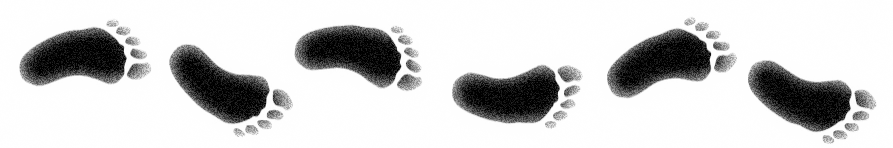 CO2
Public Transportation Saves Money
Using public transportation is the quickest way to beat high gas prices.  Average family save $10,000 annually.
CO2
CO2
CO2
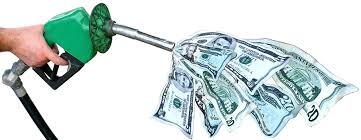 Public Transportation Is Safe
If you ride the bus, you are about 60 times safer than in an automobile in the US, according to recent finding in the Journal of Public Transportation.
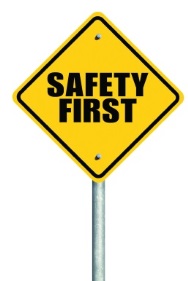 4
Public Transit is Global & Fun
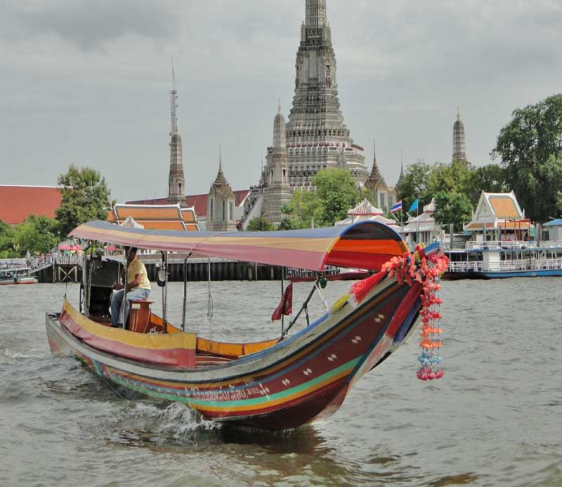 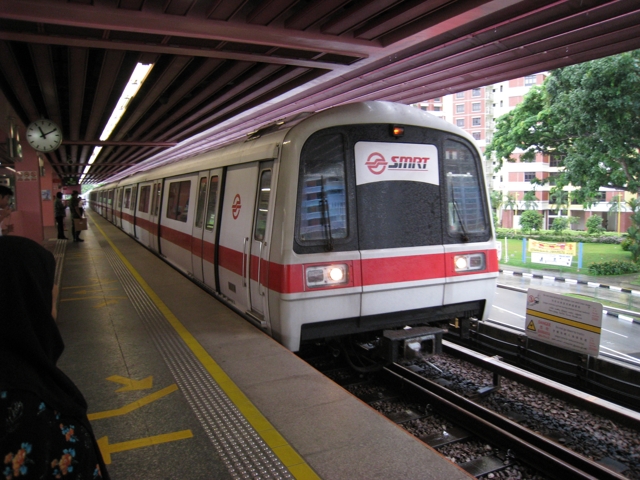 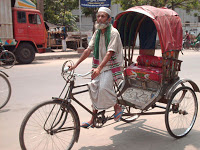 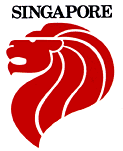 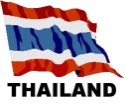 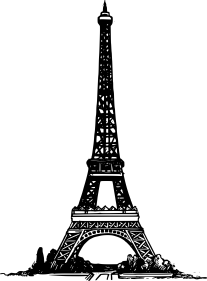 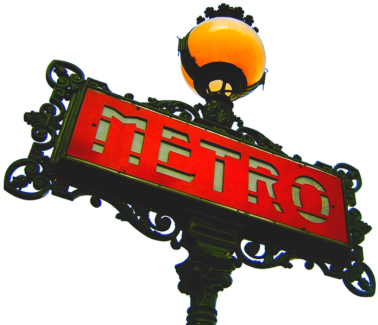 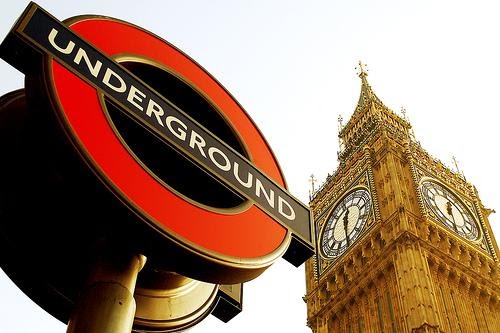 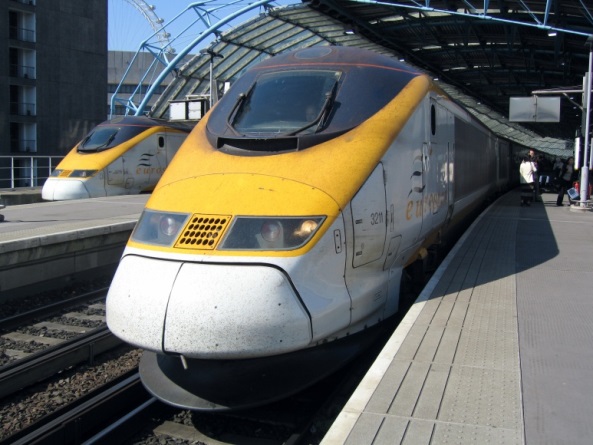 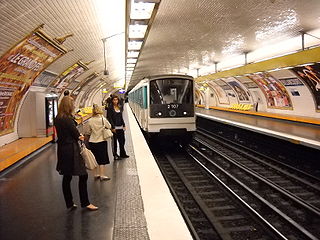 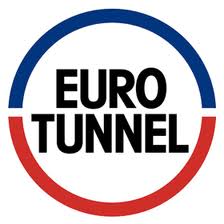 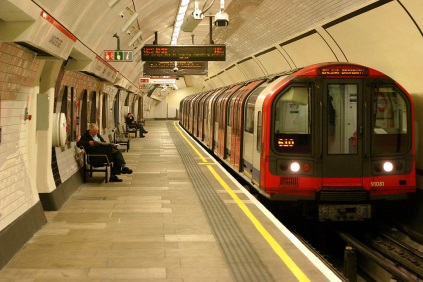 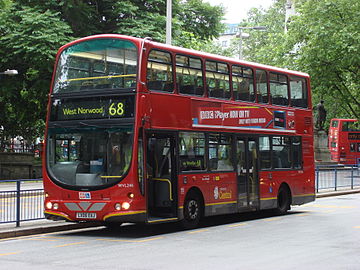 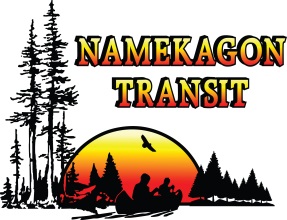 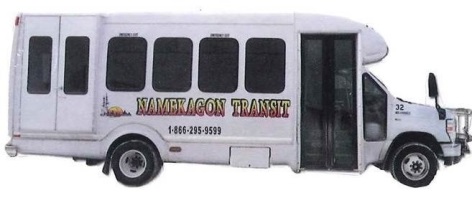 Don’t be afraid to 
try Public Transit!
5
Need a ride?
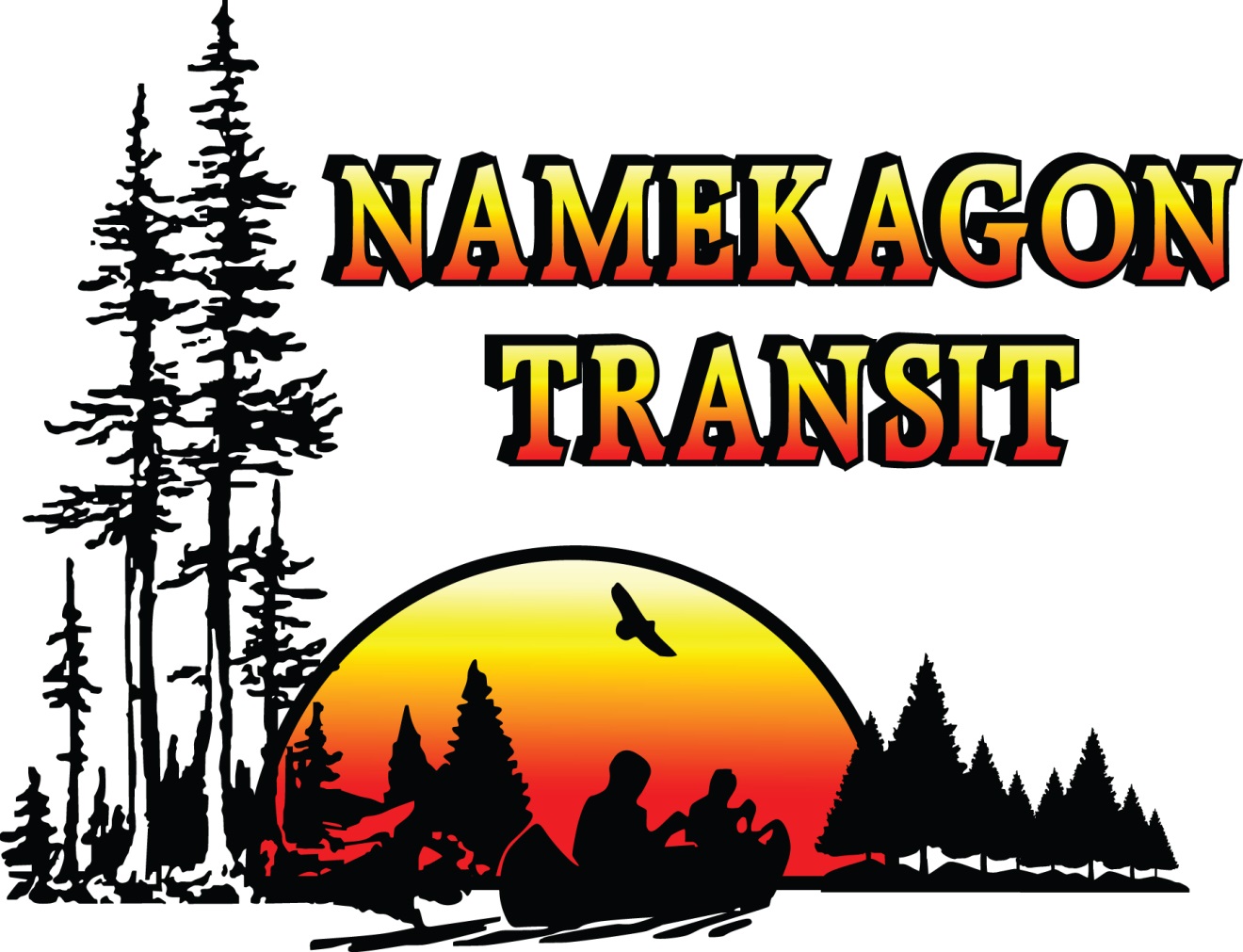 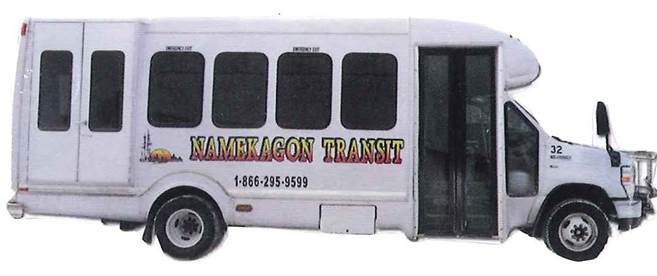 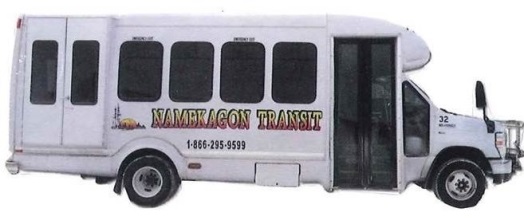 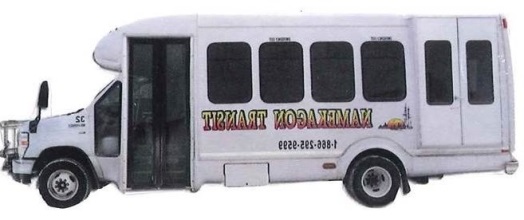 Give us a call!
Toll Free: (866) 295-9599
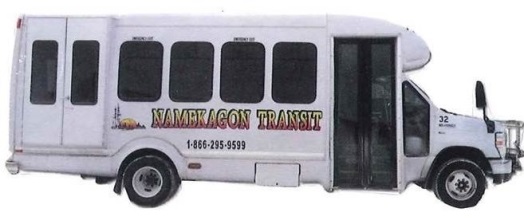 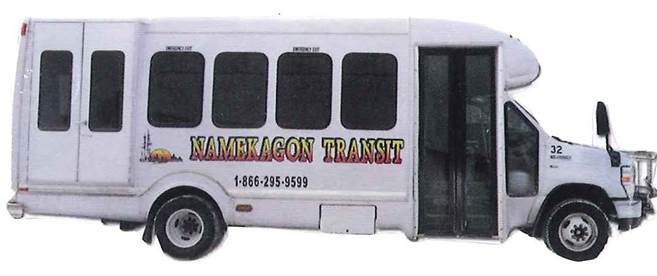 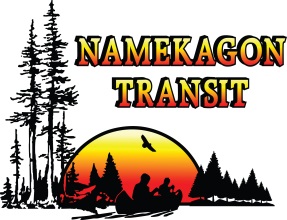 6
We’ve come a long way…
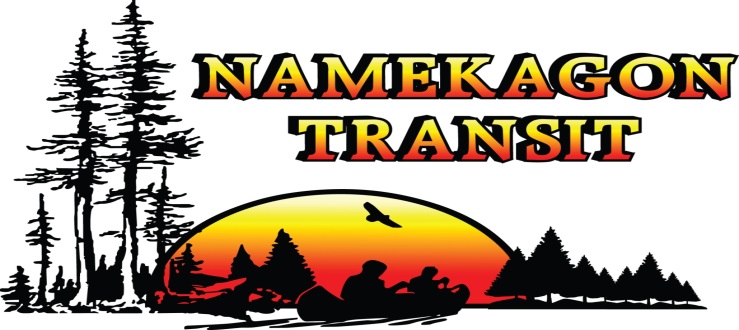 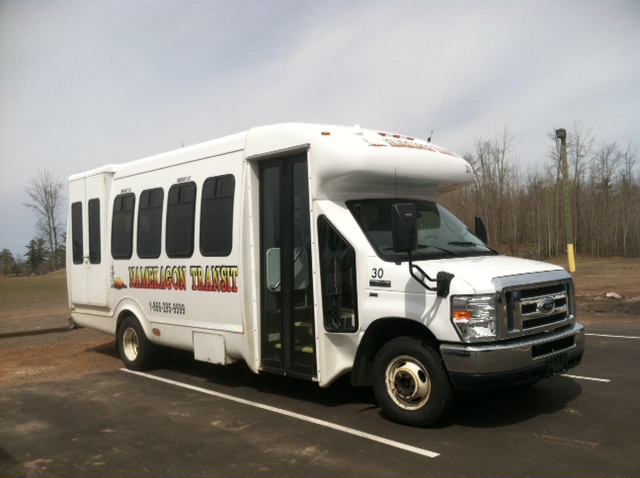 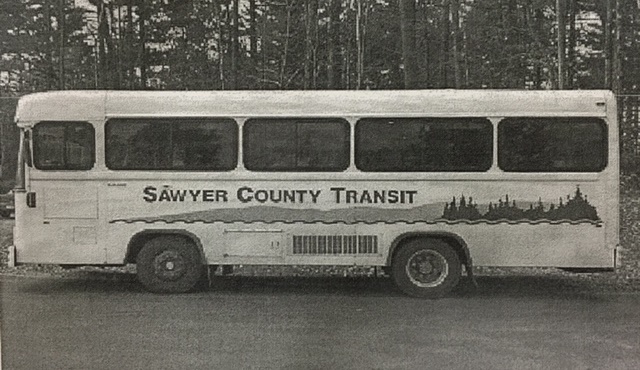 April 1998
Namekagon Transit as served our community for 20 years!

All 25 of our modern buses are climate controlled 
and have lifts for riders with mobility devices or 
those who have difficulty in climbing stairs.
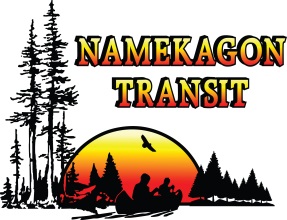 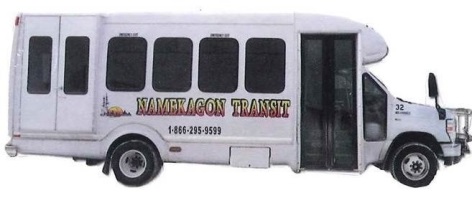 7
Who can ride the bus?
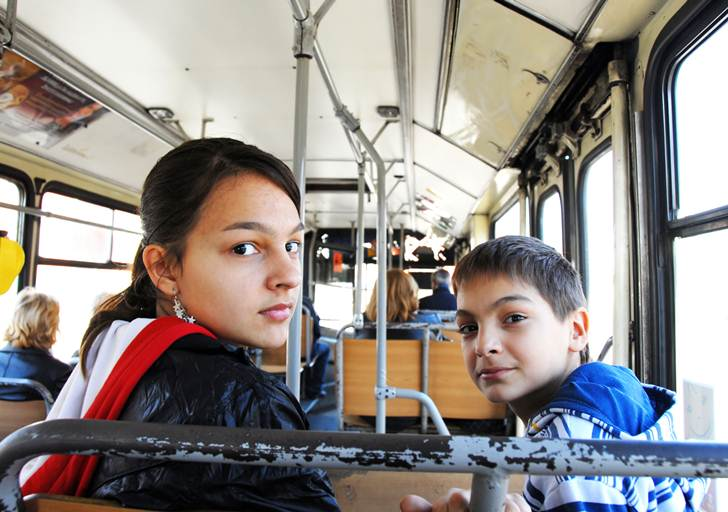 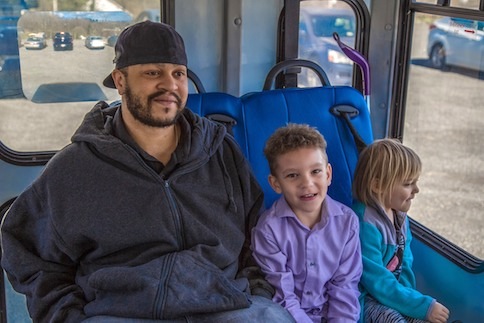 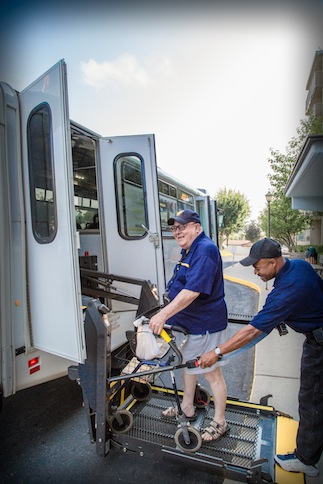 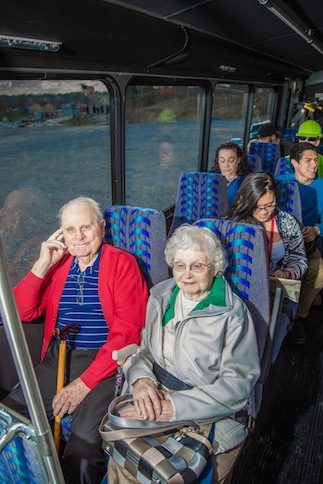 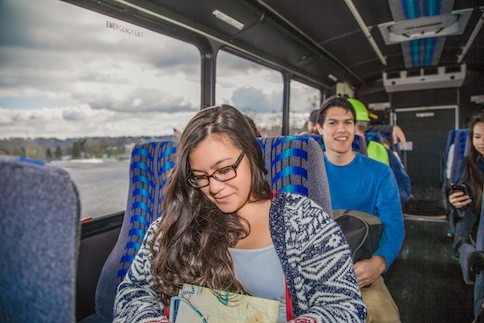 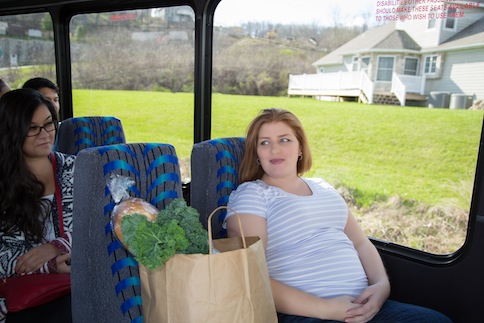 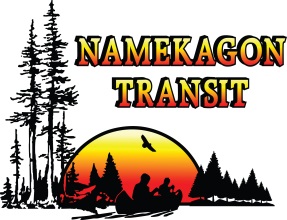 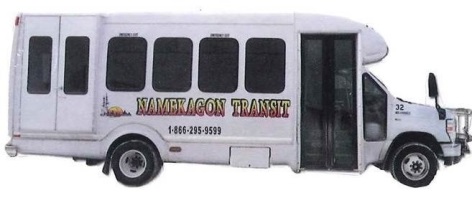 Anyone can ride the Namekagon Transit!
It’s the “Public Bus For All Of Us”
8
Faces of Namekagon Transit Video
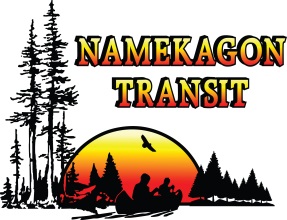 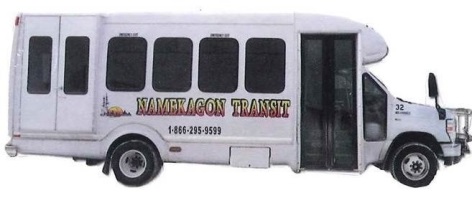 Anyone can ride the Namekagon Transit!
It’s the “Public Bus For All Of Us”
9
Gus the Duck Video 1
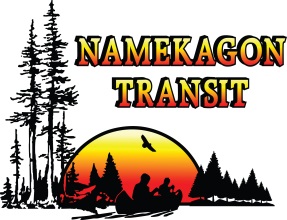 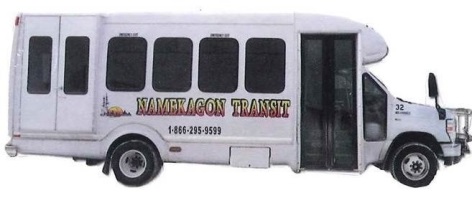 Anyone can ride the Namekagon Transit!
It’s the “Public Bus For All Of Us”
10
Gus the Duck Video 2
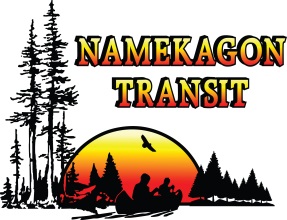 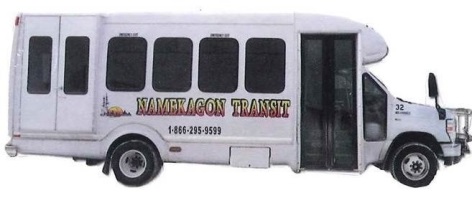 Anyone can ride the Namekagon Transit!
It’s the “Public Bus For All Of Us”
11
Gus the Duck Video 3
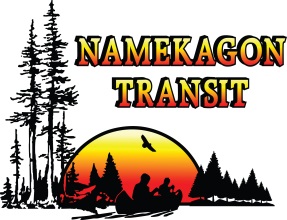 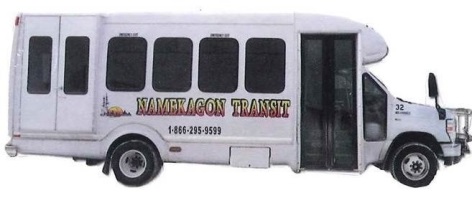 Anyone can ride the Namekagon Transit!
It’s the “Public Bus For All Of Us”
12
Where can I go on the Namekagon Transit Bus?
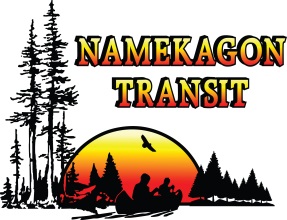 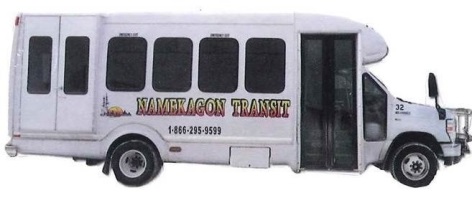 13
Hayward Area Fixed Routes
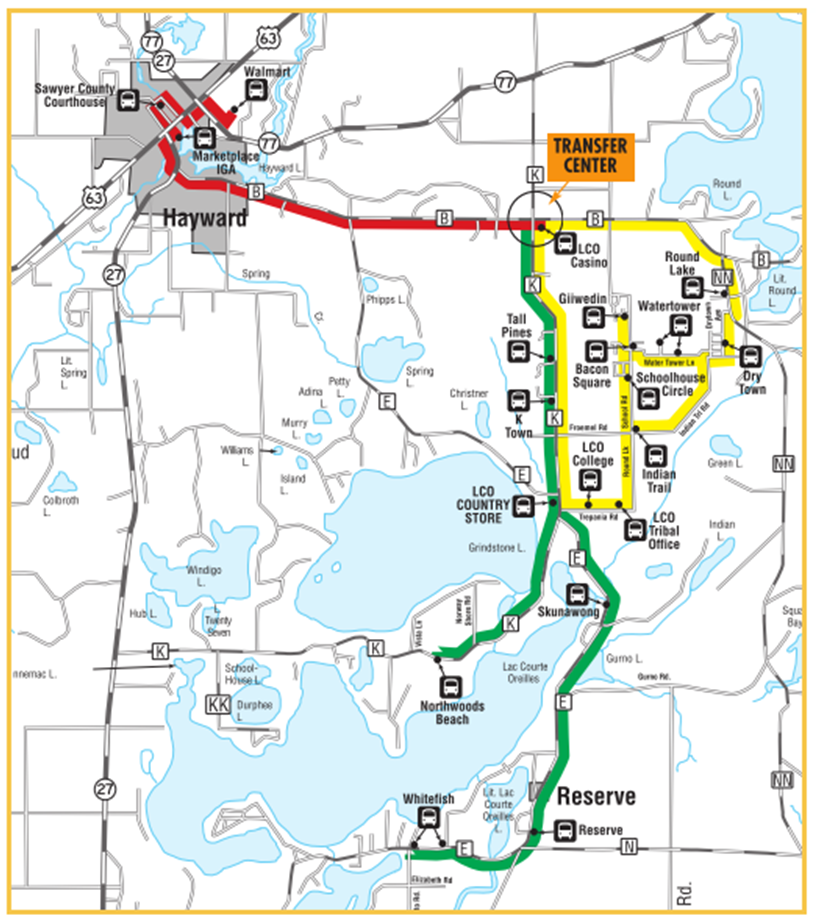 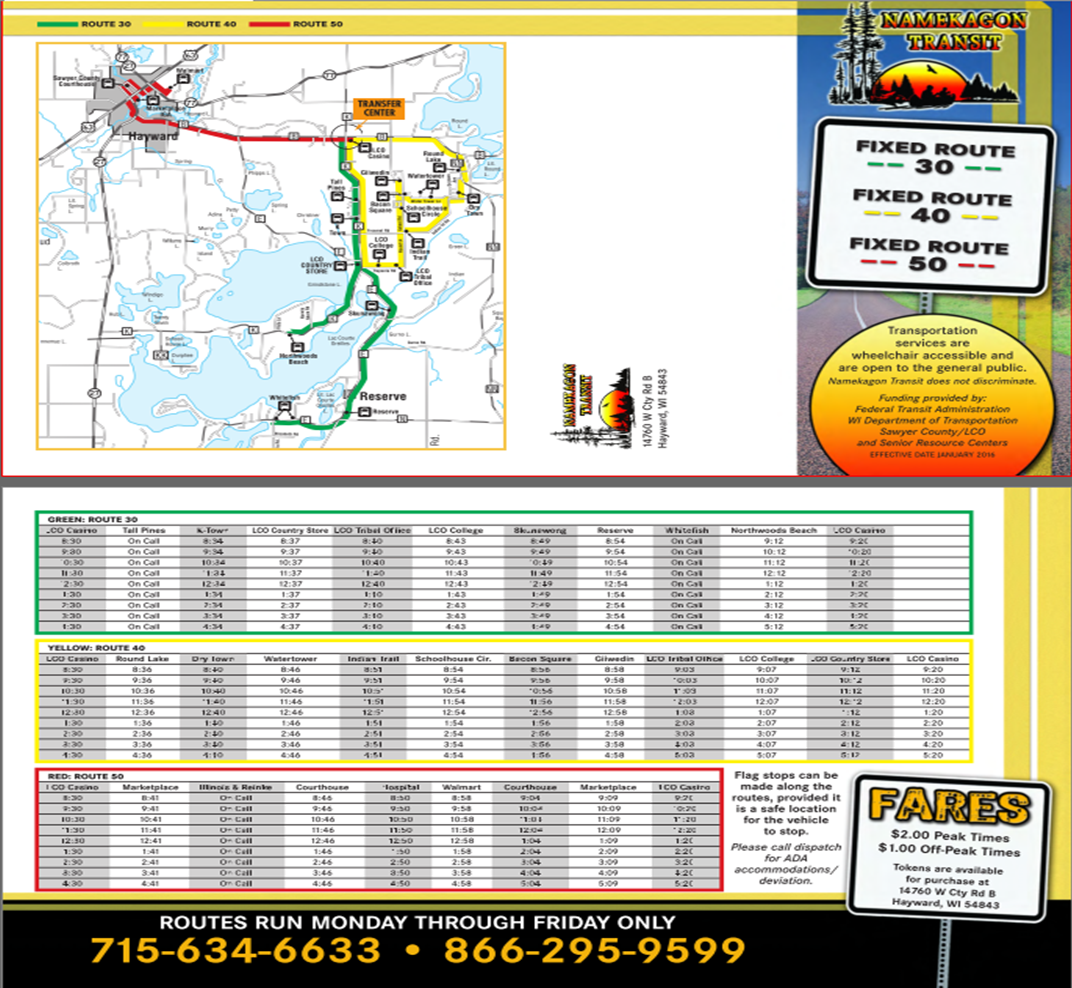 All three  Fixed routes meet at the 
LCO Casino
Flag stops can be made along the routes, provided it   is a safe location for the vehicle to stop.
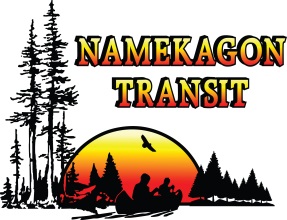 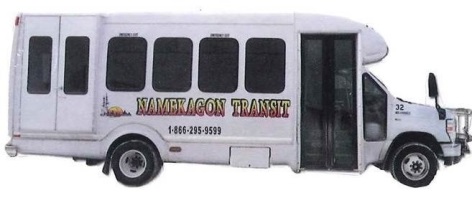 14
Door Stop Pick Up Service Area
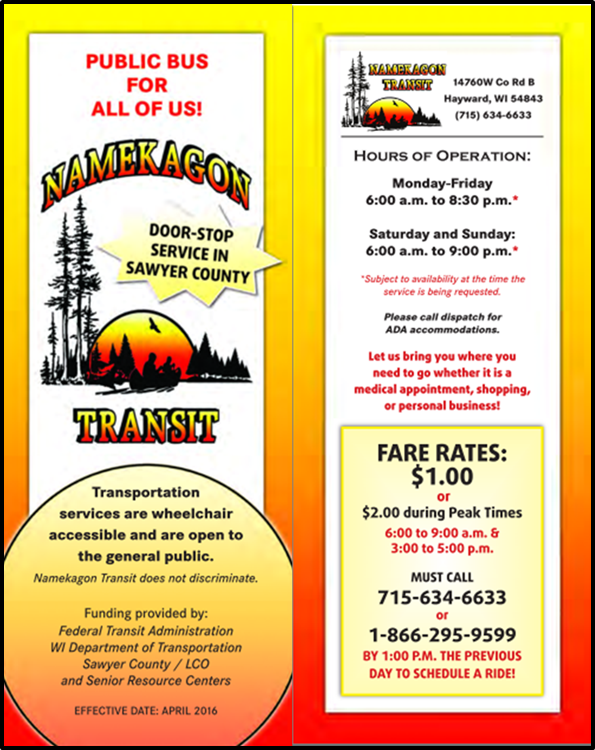 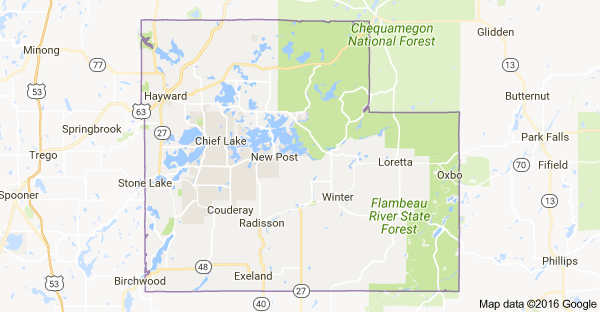 We will pick you up at your door 
anywhere in Sawyer County!
MUST CALL BY 1:00 PM 
THE PREVIOUS DAY
 TO SCHEDULE A RIDE!
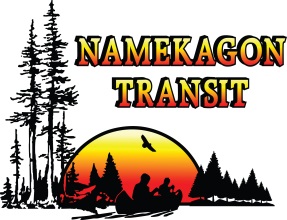 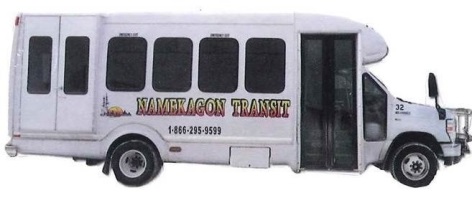 15
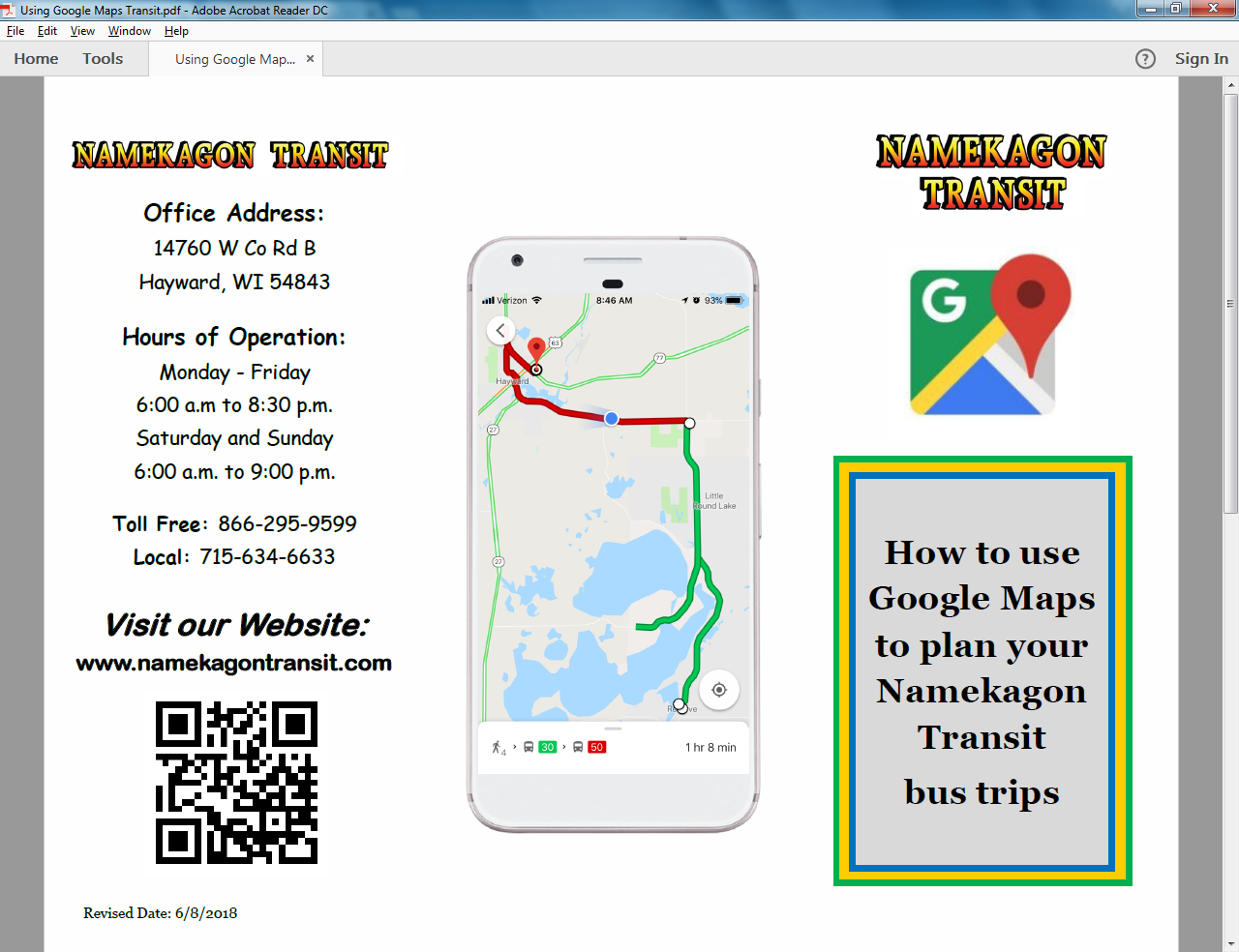 16
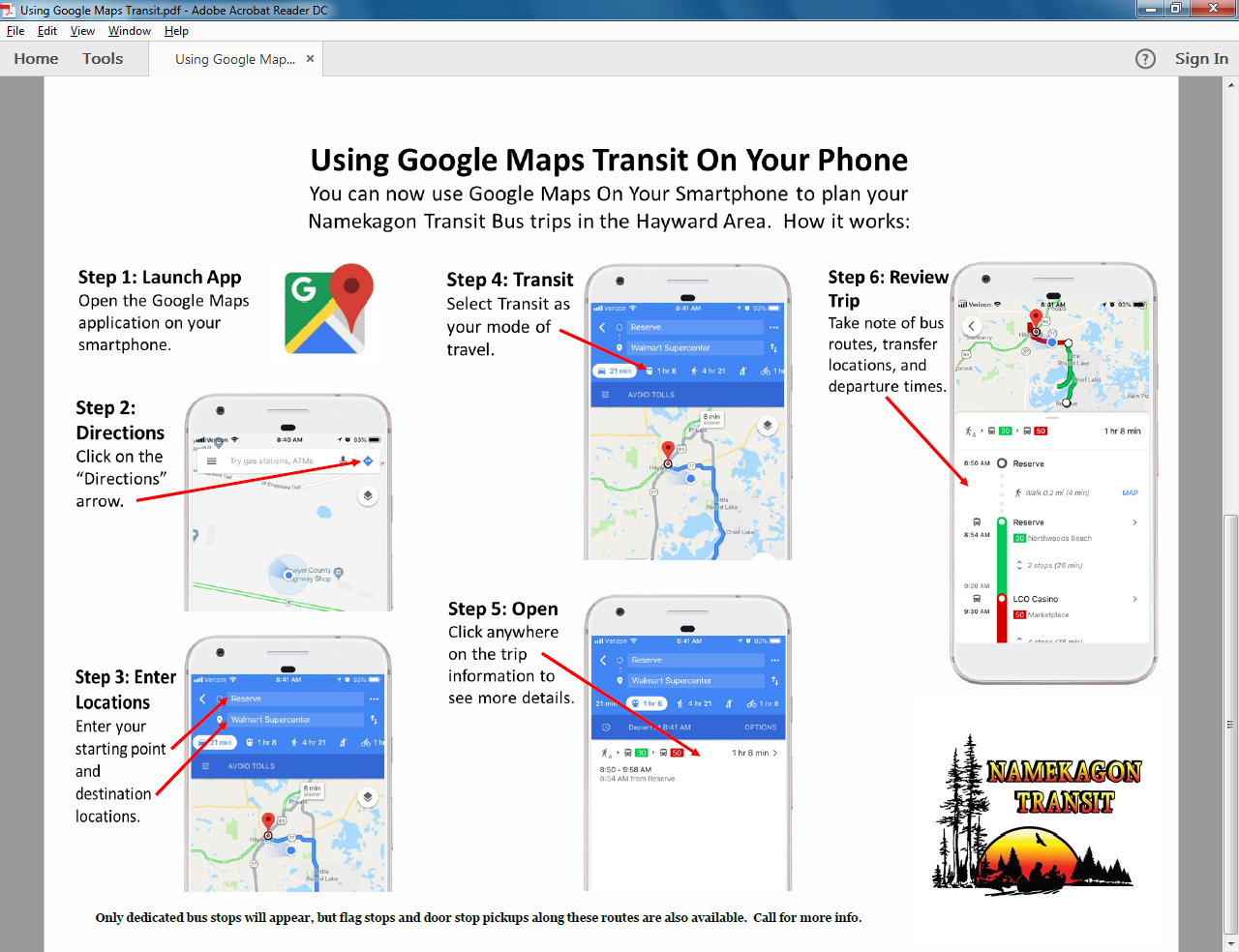 17
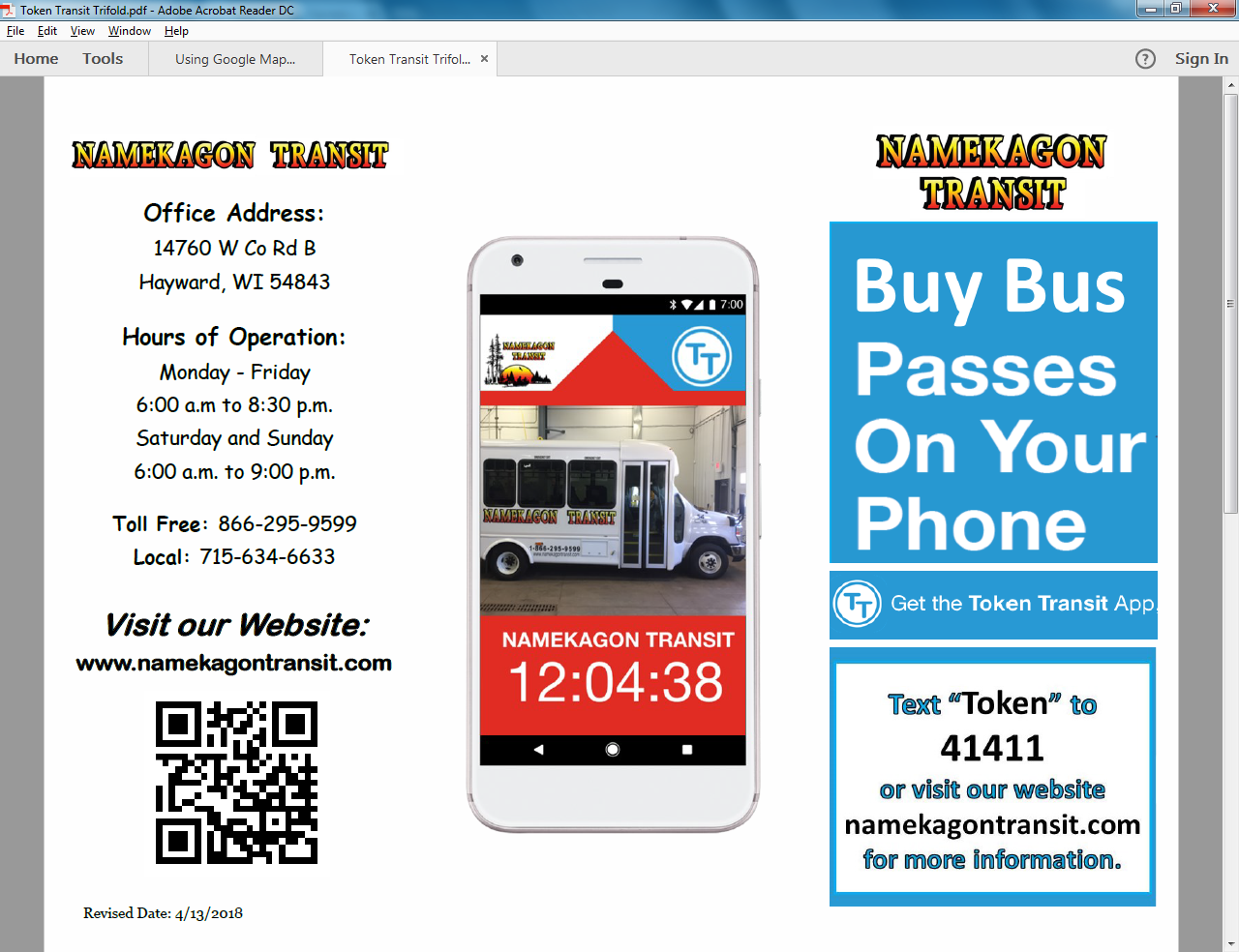 18
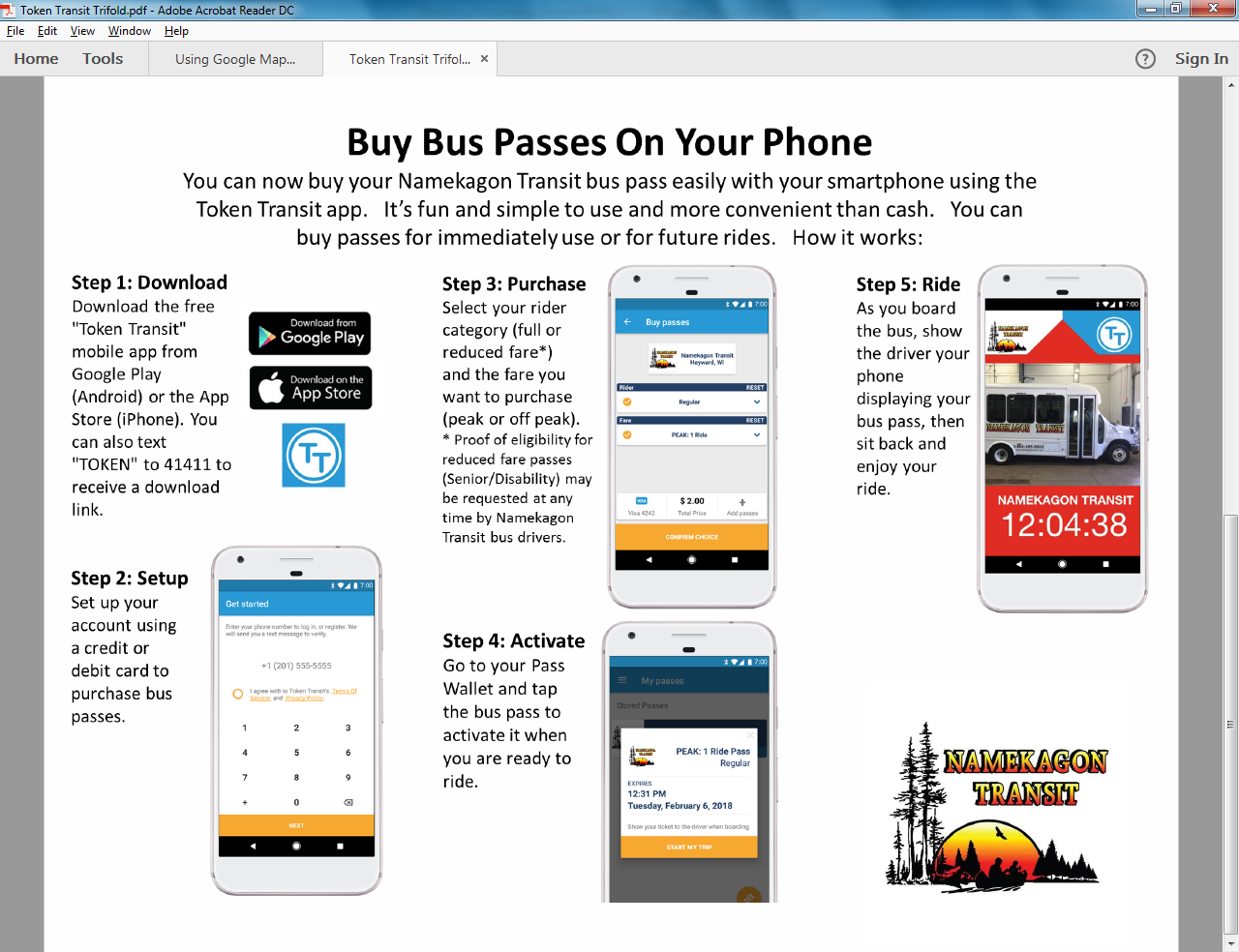 19
How much does it cost to ride the bus?
We accept cash or tokens.

All transfers between buses are free!
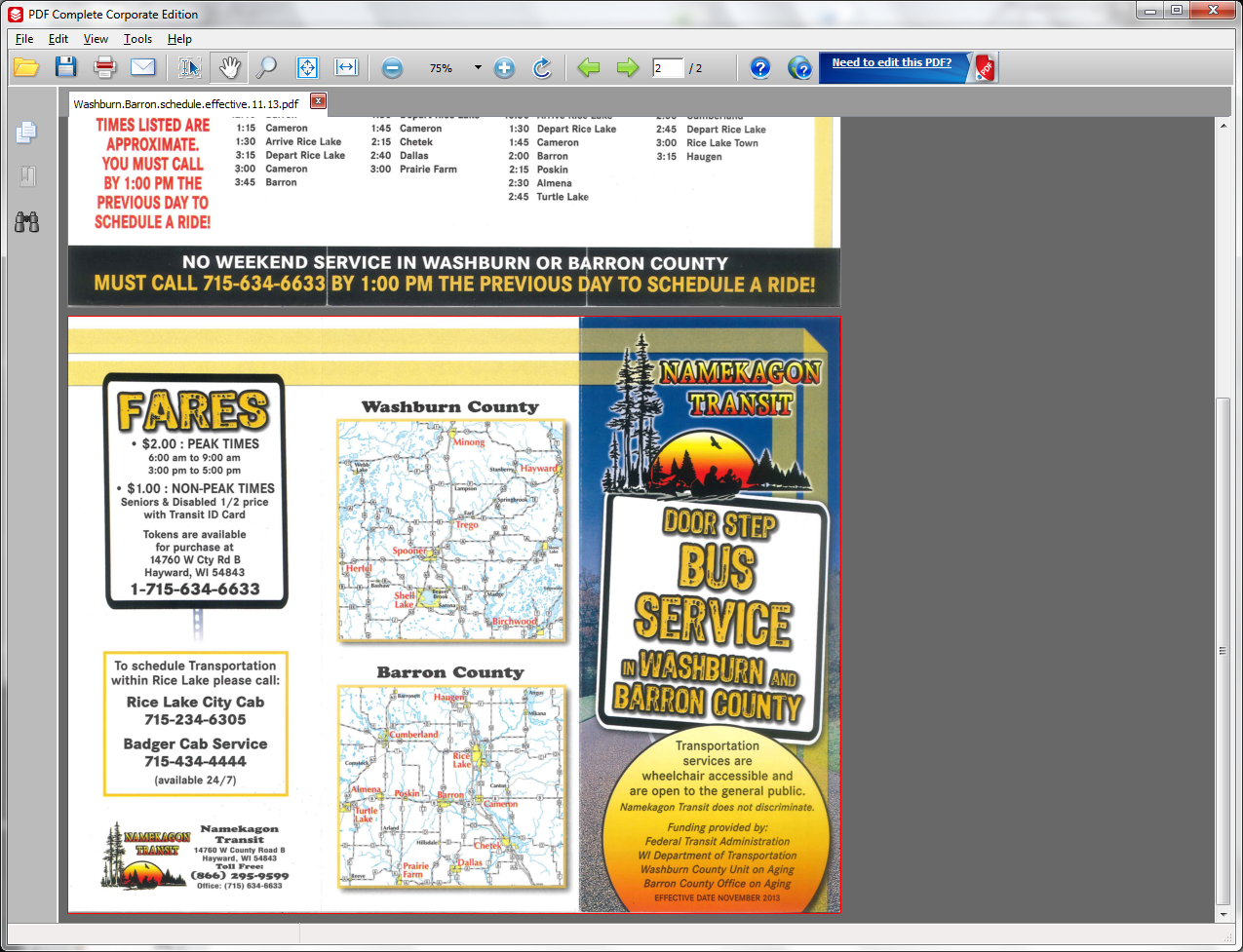 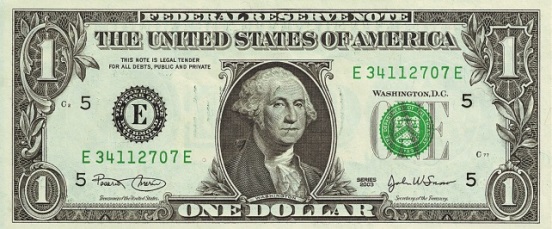 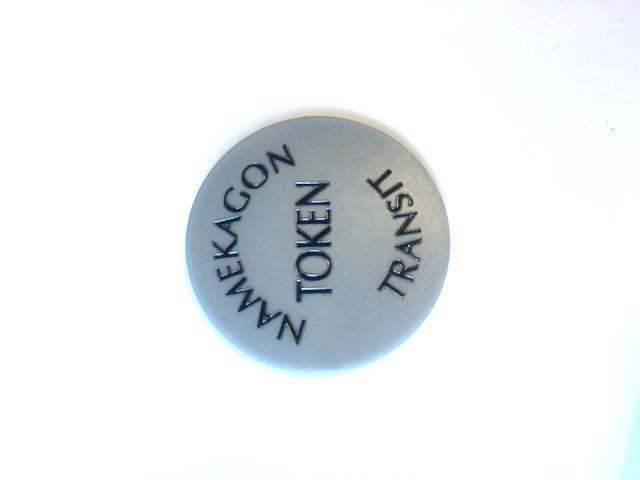 $1.00
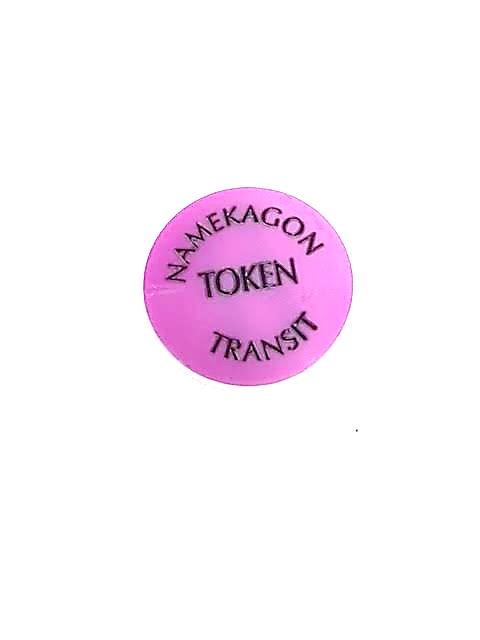 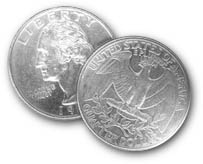 $.50
With 
Transit ID 
card
Please have correct fare ready when boarding the bus.  The Bus drivers are NOT able to make change.  
If you have a reduced fare card, please present it to the driver in order to receive your ride at the half-price.
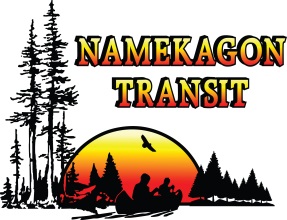 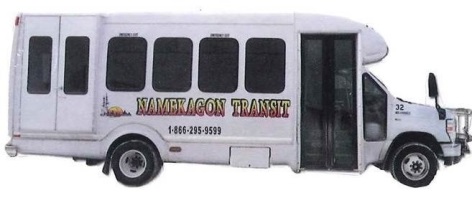 20
“Need To Know” Rider Information
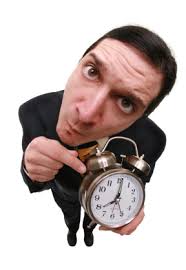 As a new rider, you may not be familiar with bus riding procedures, so below we have noted some “need to know” rider information!
For Door Stop Service, please be ready for your pick up 10 minutes prior to your scheduled time.
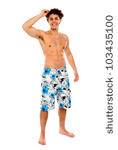 Potential riders not wearing a shirt or shoes will not be allowed on the bus.
No
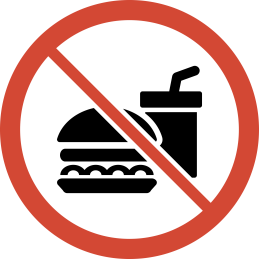 There is no food or beverage consumption allowed while riding on a Namekagon Transit bus.
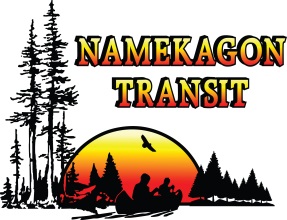 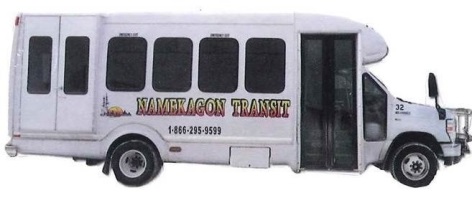 21
New Website:  www.namekagontransit.com
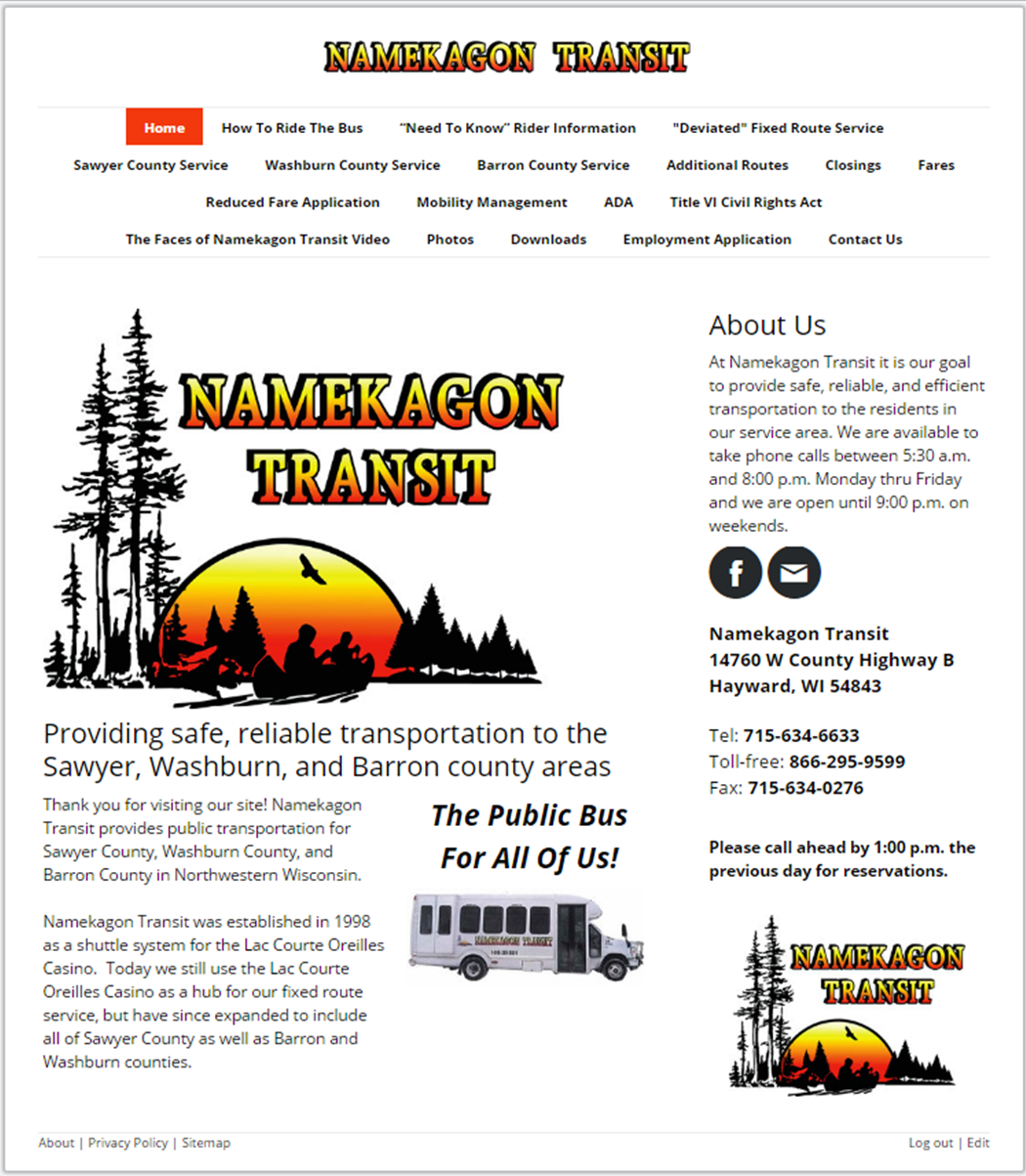 Quick Link
For 
Mobile Device
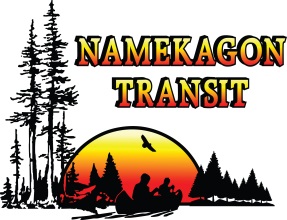 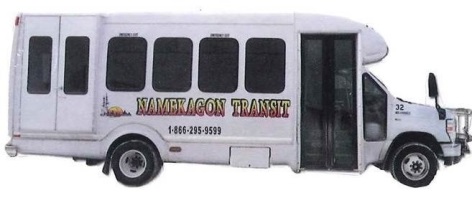 22
Questions?   Suggestions?
Do you have any questions?




Any suggestions for us?
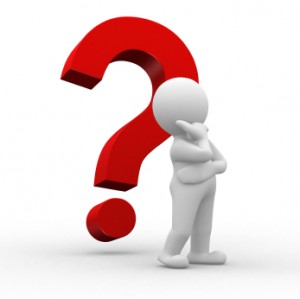 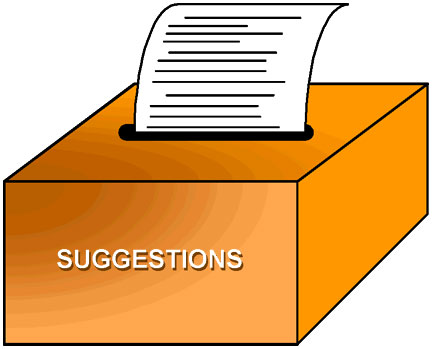 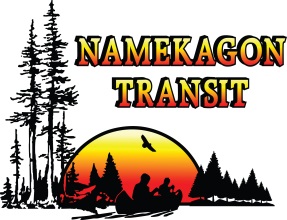 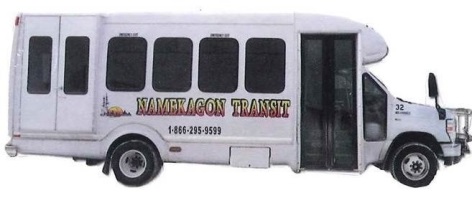 23